Rejuvenator
Full Line Retrofit Solution
Benefits of Retrofitting
Improvement – Capability to upgrade existing doors to keep up with new standards, adding more functions, enhancing security, features, and trim.

Cost-Effective – save money without having to replace door assemblies.

Convenience – brand equivalent door preps makes installations fast and easy.

Code Compliance – maintain fire rated compliance codes or security compliances
The Rejuvenator 2.0
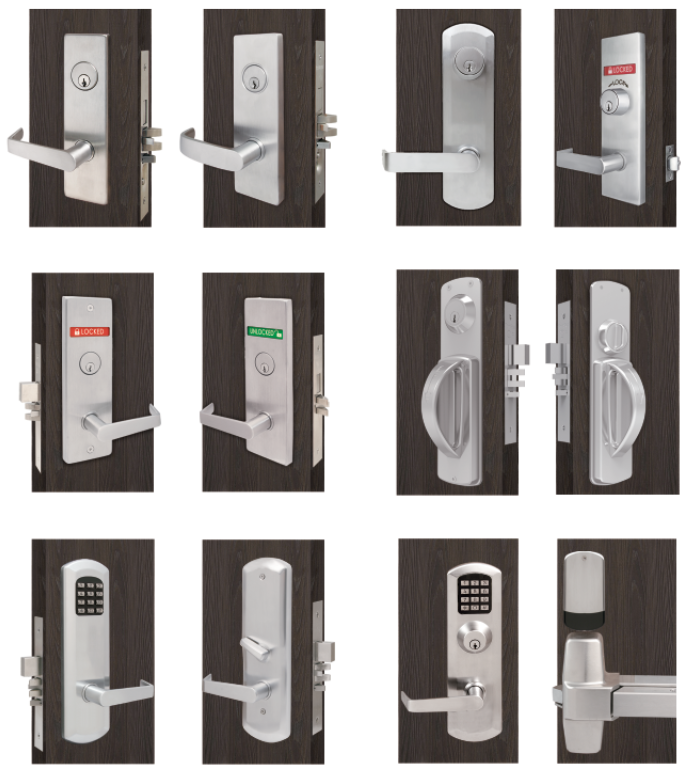 TownSteel proudly presents Rejuvenator 2.0
Fast and Easy Installation
ANSI/BHMA Grade 1 Certified
UL 10C 3 Hour Fire Rated
Brand Equivalent Door preps
Maintain Door Code Compliance
Multi-functional trims or locks.
Institutional Full Line Solution
Mortise, Bored, and Exit Device Trims
TownSteel Rejuvenator Standards
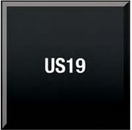 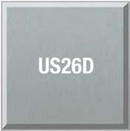 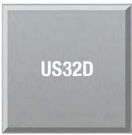 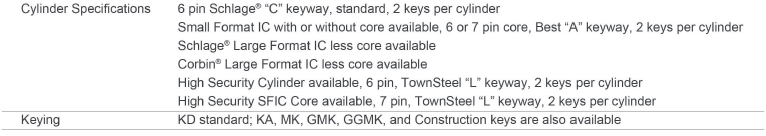 M-Kestros Exit Device Lever Trim
Compatible with TownSteel ED 1100, 9700, 8900

Compatible with VD 99 and 22 Series, Field Configurable

Non-Cylinder functions: Dummy and Passage functions are Field Selectable

Cylinder functions: Entrance and Night latch functions are Field Selectable

Designed to be ANSI Grade 1 heavy-duty 

Non-handed, Field Reversible Handing
[Speaker Notes: Adjustable posts that we can use a coin, back end of key, flatblade screw driver to remove]
m-Kestros Exit Device Lever Trim
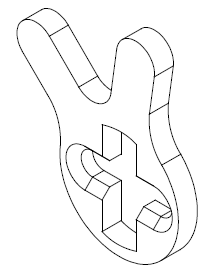 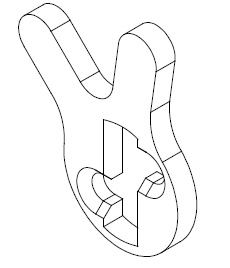 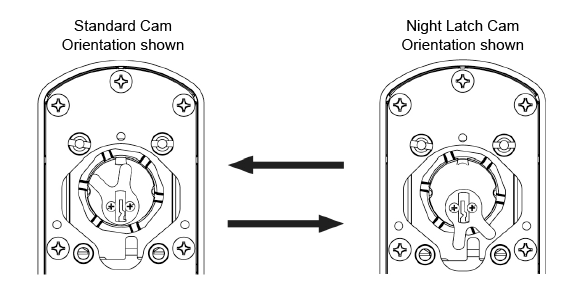 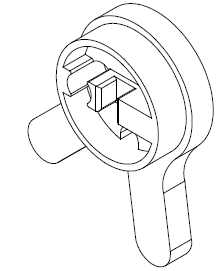 e-Kestros Electronic ED Lever Trim
Only electronic ED with or without key override
100 user codes
Available in Mortise or KIK cylinder variants
Emergency power input for non-keyed trims.
Weather resistant 
Metal button keypad
Battery powered
4xAA batteries lab tested to 2-year battery life.
Compatible with all TownSteel ED
Compatible with VD 99 and 22 Series, Detex 10/40 Series, Cal Royal 2200, Sargent 80 Series, Falcon 19 Series, Dorma 9300 Series.
[Speaker Notes: We have available underplates for other top brands like Falcon, Yale, Corbin, Cal Royal]
Rejuvenator Mortises
RS – Sargent 8200 series Prep

RL – Schlage L series Prep

RC – Corbin ML2000 Prep

RM – Marks 5 series Prep

RB – TownSteel MS series and Best 35/45 series
[Speaker Notes: Reinvented Our mortises to offer a brand equivalent solution to pre-existing door templates
Upgrade the operability, functionality, aesthetic, electronics 
Maintain door codes]
MSE-R and MSE-W Escutcheon Trim
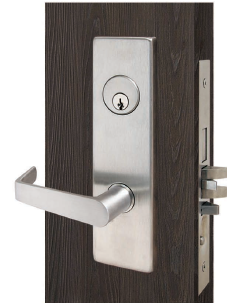 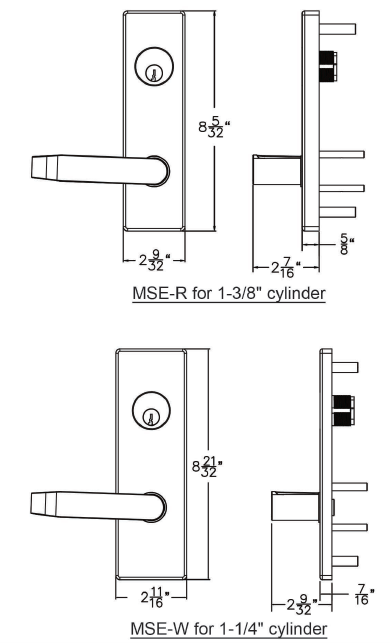 Heavy Duty Stainless Steel

Wide or Regular Escutcheons

Sectional trim available

Fast and easy installation

Available Functions
01,04,05,07,09,13,14,15,19,20,21,31,32,33,35
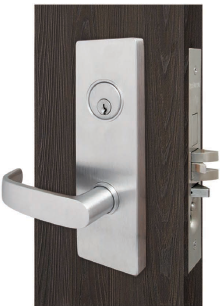 [Speaker Notes: Standard Escutcheon trim perfect for warehouse, storerooms, closets]
MRXA-R Ligature Resistant Trim
5-pt Ligature resistant
Extended Underplate
Cylinder Collar/Thumb turn constructed onto underplate
NYSOMH accepted
Paired with rejuvenator mortises make for fast and easy retrofit applications.
[Speaker Notes: MRXA-R on the front cover of the NYSOHM]
e-Kontos Electronic Mortise Trim
Programmable stand-alone mortise lock
100 user codes
Programmable Passage code
Illuminated 12-key mechanical keypad
Weather Resistant
Metal button keypad
With or without Key override
Emergency USB-C input for non keyed trim
4xAA batteries lab tested for 2 years battery life
Paired with Rejuvenator Mortises make for fast and easy retrofit applications.
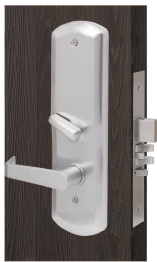 [Speaker Notes: Higher tier electronics are available if that is what you require]
Aegis Mortise Large Message Indicator
Simplifies the upgrade process, saving time and money with Rejuvenator 2.0
Large message indicator allows quick recognition of lock status. Especially helpful for teachers, and LEO’s responding to a critical incident.
Always allows free egress, meeting Life Safety Code
Directional Engraving
Durable Message indicator on a metal plate
Accepts nearly all key cylinders
Available with cylinder x thumb turn, or  cylinder x cylinder 
Designed to meet ANSI/BHMA A156.13 Grade 1
Designed to meet UL 10(C) 3-hour fire rating
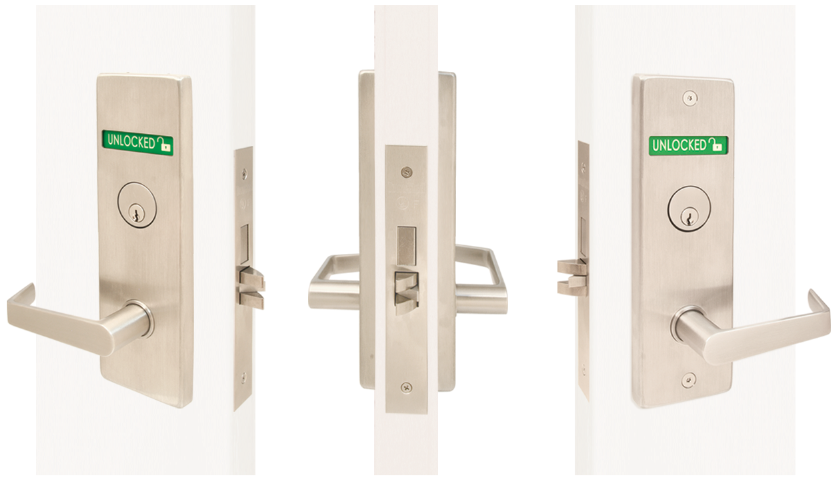 [Speaker Notes: Ordered handed, but can be field reversible
Directional engraving makes the lock handed so its optional]
Rejuvenator Mortises
RS – Sargent 8200 series Prep

RL – Schlage L series Prep

RC – Corbin ML2000 Prep

RM – Marks 5 series Prep

RB – TownSteel MS series and Best 35/45 series
[Speaker Notes: Reinvented Our mortises to offer a brand equivalent solution to pre-existing door templates
Upgrade the operability, functionality, aesthetic, electronics 
Maintain door codes]
Aegis Bored Lock
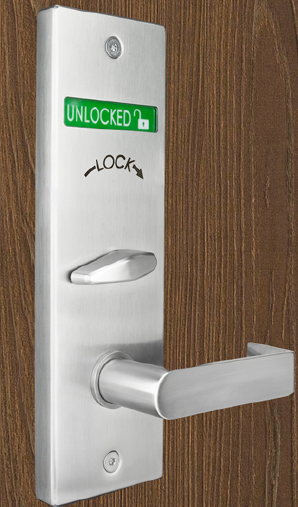 The ONLY double-sided large message indicator lock in the world that fits into a 161-door prep!
Large message indicator allows quick recognition of lock status. Especially helpful for teachers, and LEO’s responding to a critical incident.
Well suited for either new construction or retrofit projects, but it shines in a retrofit application
Install won’t void door fire ratings.
Always allows free egress, meeting Life Safety Code
Accepts nearly all key cylinders
Available with cylinder x thumb turn, or  cylinder x cylinder (including mortise thumb turn) 
Directional Engraving
Durable Message indicator on a metal plate
Designed to meet ANSI/BHMA A156.2 Grade 1
Designed to meet UL 10(C) 3-hour fire rating
Patent Pending
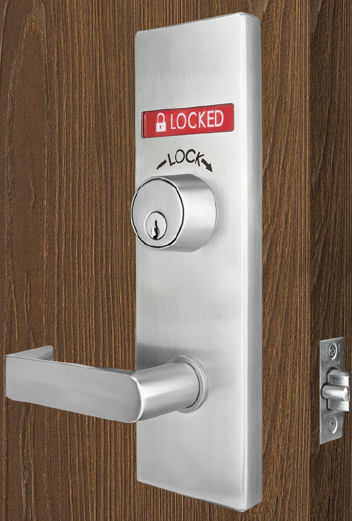 Aegis Bored Large Message Indicator
Competitor School Safety Bored Locks
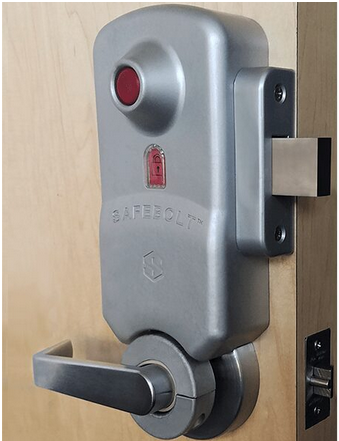 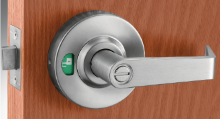 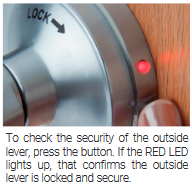 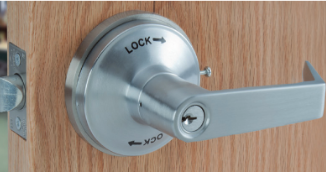 Available only in Privacy
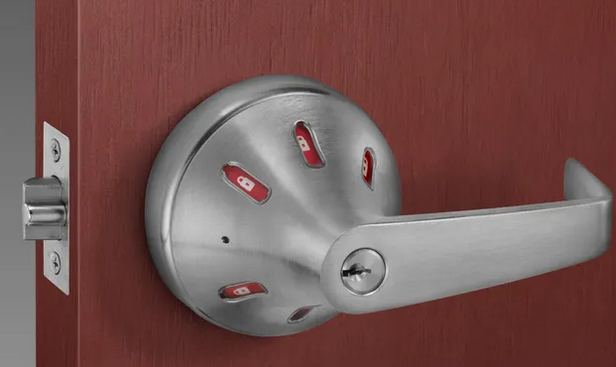 No classroom functions available
Operating Inside lever, retracts deadbolt and unlocks outside lever.
Competitor Bored School Safety Locks
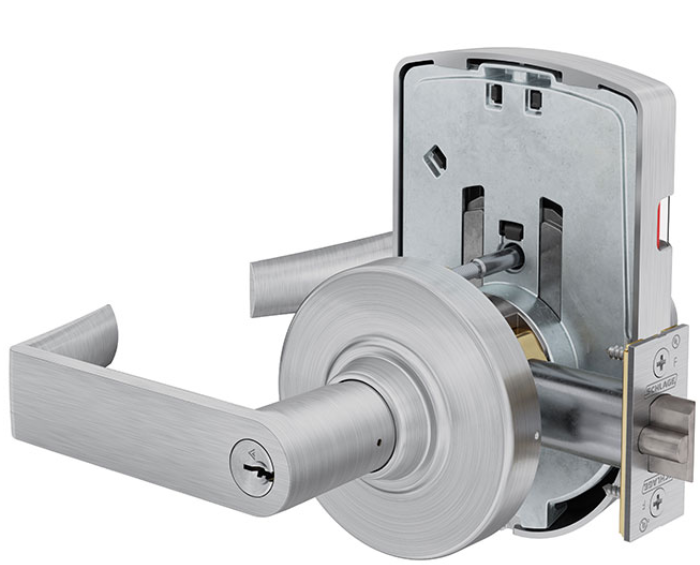 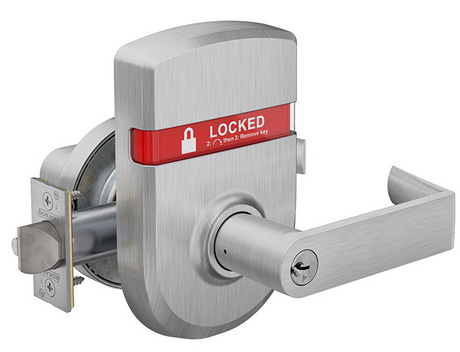 Only available in 1 Classroom function F110
Only available with Inside Indicator
Small print with multiple instructions on how to lock outside lever.
Zinc, Zinc Dichromate with steel components
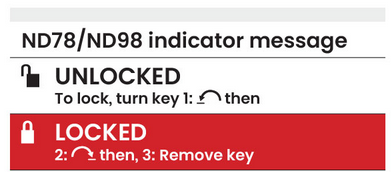 Rejuvenator Compatibility Matrix
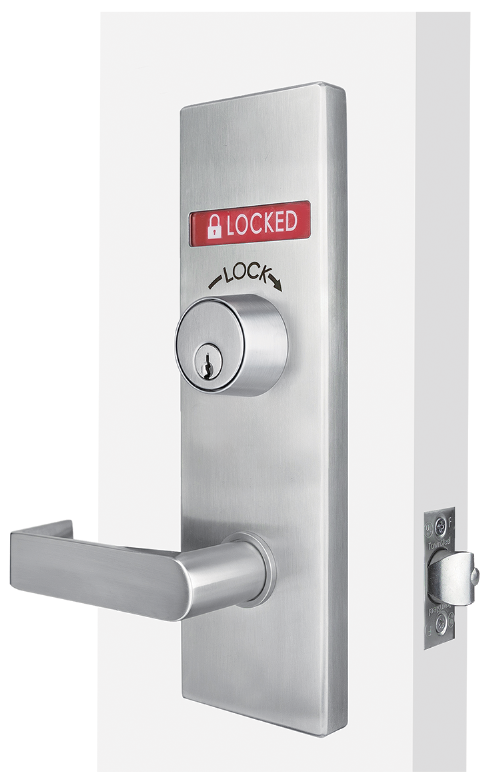 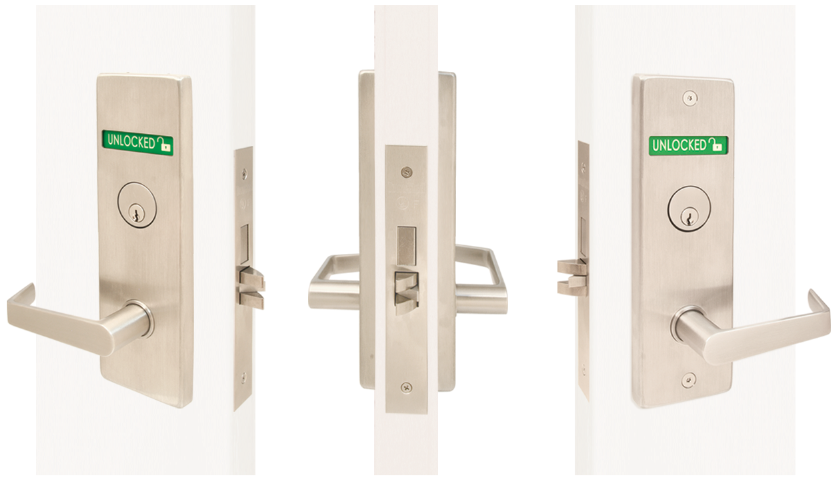